ABGR
XI International Risk management and Insurance Seminar 


“Governance, Compliance & Risk Management: Limits and Interactions”


ALARYS Latin American Risk Management Foundation
(FUNDALARYS)


Jorge Luzzi-Fundalarys / HERCO           
Javier Mirabal-Fundalarys / MRM


Sao Paulo-Brasil
October 28,  2015
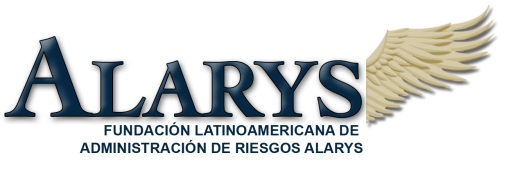 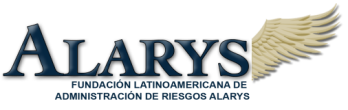 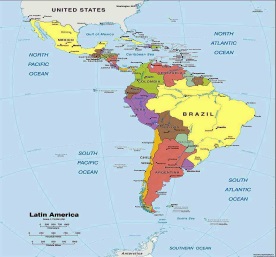 Desempeño con Principios
“Principled Performance”

(OCEG-Red Book GRC Capability Model- version 2.1-2012 ) 




“Punto de vista y enfoque del negocio que ayuda a las empresas a lograr sus objetivos de manera confiable, al mismo tiempo de abordar la incertidumbre (riesgo y retorno) y actuar con integridad (respetando las obligaciones regulatorias y los compromisos voluntarios)”
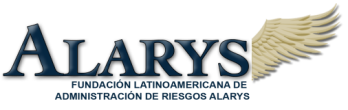 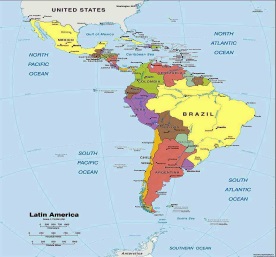 GRC
“Gobierno Corporativo, Riesgo y Cumplimiento”
(OCEG-Red Book GRC Capability Model - version 2.1- 2012 )
Objetivos (logro de manera confiable)
Desempeño
con
Principios
(Principled Performance)
Integridad
(obligaciones regulatorias y compromisos voluntarios)
Incertidumbre (riesgo y retorno)
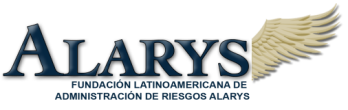 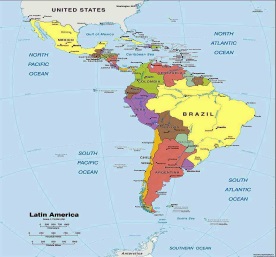 GRC
“Gobierno Corporativo, Riesgo y Cumplimiento”

(OCEG-Red Book GRC Capability Model - version 2.1- 2012 ) 




Visión holística con el cual las organizaciones abordan el gobierno corporativo, la administración y el aseguramiento del desempeño, la gestión de riesgos, y el cumplimiento; cada uno en consideración del otro, con el fin de lograr su “desempeño con principios” (principled performance)
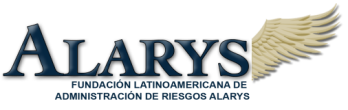 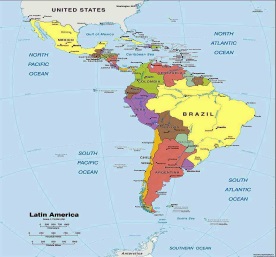 GRC
“Gobierno Corporativo, Riesgo y Cumplimiento”
(OCEG-Red Book GRC Capability Model - version 2.1- 2012 )
Gobierno Corporativo
Desempeño 
con
Principios
(Principled Performance)
Gestión
del
Desempeño
(Planeación Estrategica)
Cumplimiento
Administración de Riesgos
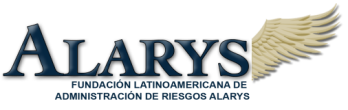 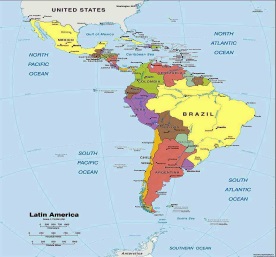 Gobierno Corporativo

(AS 8000-2003 –Australian Standard- Good Governance Principles) 




“El sistema por el cual las organizaciones son dirigidas y controladas”
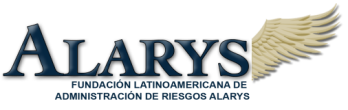 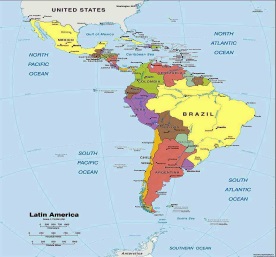 Administración de Riesgos

(ISO GUIDE 73:2009, Risk Management - Vocabulary) 





“Actividades coordinadas para direccionar y controlar una organización en relación al riesgo”
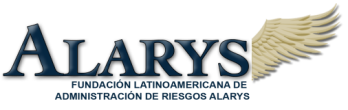 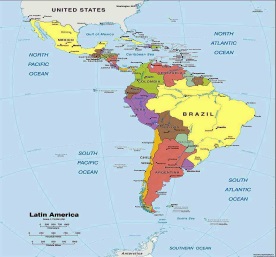 Cumplimiento(Compliance)
Es la condición de actuar de acuerdo con leyes, regulaciones, reglas, estándares de autorregulación, códigos de conducta, políticas, normas, procedimientos, etc. que sean aplicables a la actividad y al entorno (interno y externo) en el cual una organización se desenvuelve (ambiente de cumplimiento).
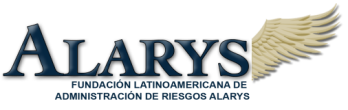 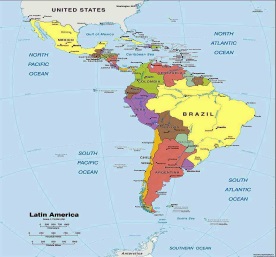 The End